Permittivity at high frequency
Section 78
1.  At very high frequency, e(w) tends to unity
Because polarization processes cannot keep up with high frequency driving forces.
Then P => 0, and
D = E + 4 p P => E
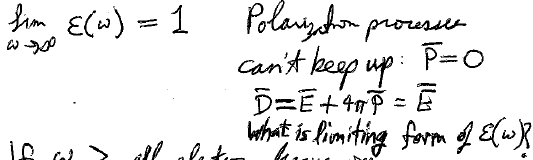 2.  What function of frequency shows how e(w) approaches unity?
If the driving frequency w exceeds the frequencies of motion for all electrons,
we can neglect electron interactions with each other and with nuclei.

Then all electrons are regarded as free.

Then, there is no difference between conductors and dielectrics.
3.  To find the velocity acquired by an electron in a high frequency field, treat the field as being spatially uniform.
Usually, electron velocities are non-relativistic, v << c.  Then the distance traveled during one EM-wave cycle is
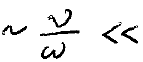 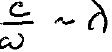 Then, each electron is accelerated in a uniform field
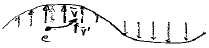 v’ = the additional velocity acquired from the field
4.  Equation of motion
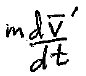 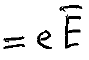 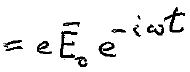 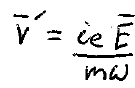 Electron’s displacement caused by the field
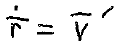 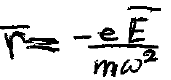 Polarization = dipole moment per unit volume
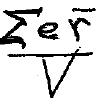 P(r,t) =
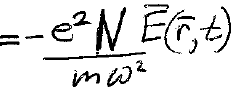 N = number of electrons in all the atoms per unit volume
Electric Induction
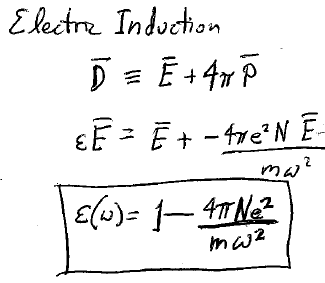 Valid for very high frequencies:Far UV for light elementsX-ray for heavy elements
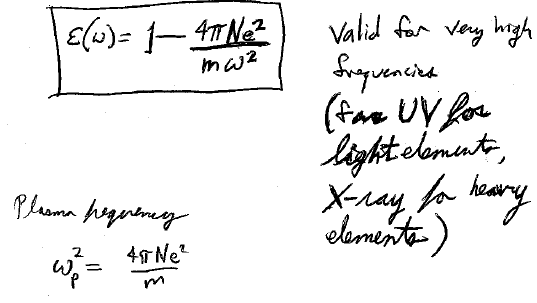 Define the “plasma frequency”
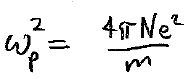 Then
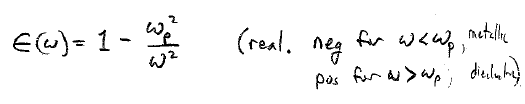 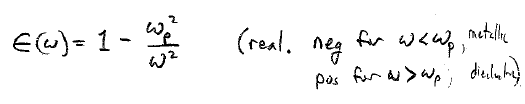 Real
Negative for w < wp (metallic behavior)
Positive for w > wp (dielectric behavior)
Which curve is a possible permittivity in the limit of high frequencies?
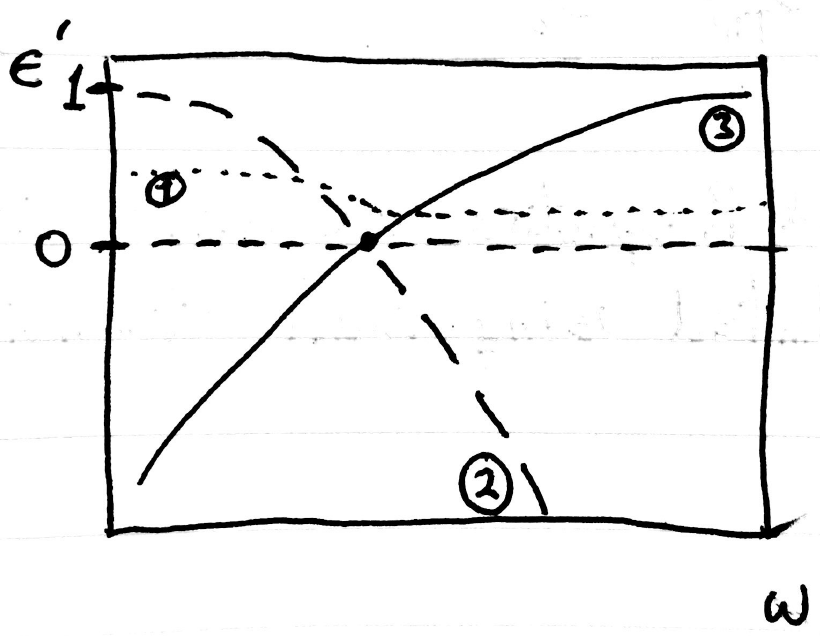